Профессии на стройке
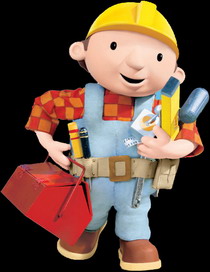 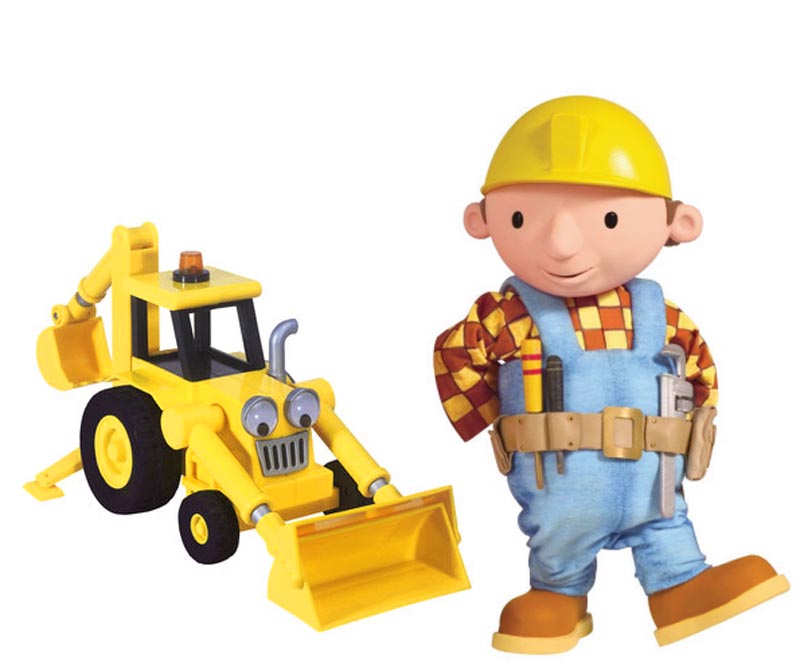 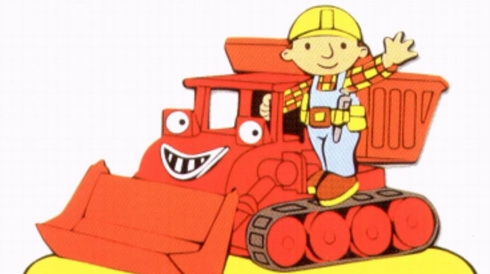 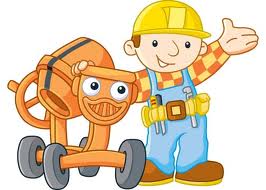 Составила  Кондрашова А.О.
строители
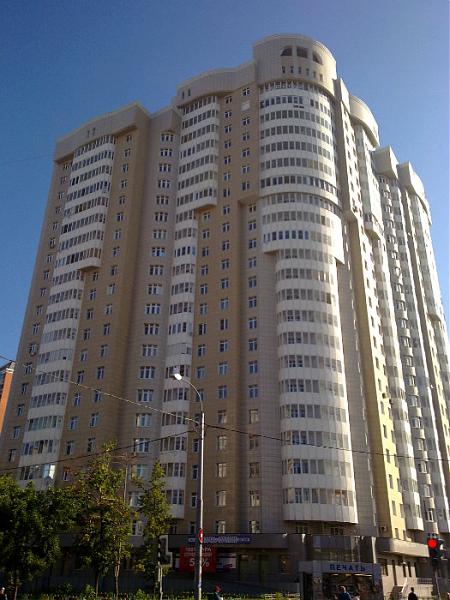 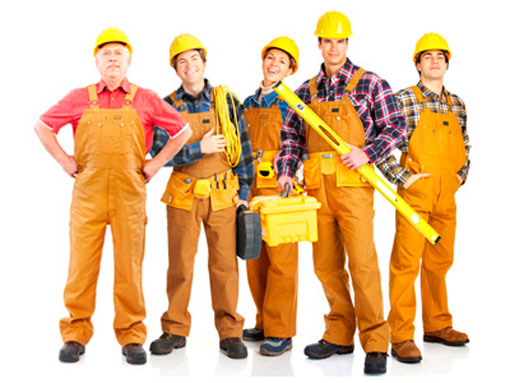 Средь облаков, на высоте,
Мы дружно строим новый дом,
Чтобы в тепле и красоте
Счастливо люди жили в нем.
архитектор
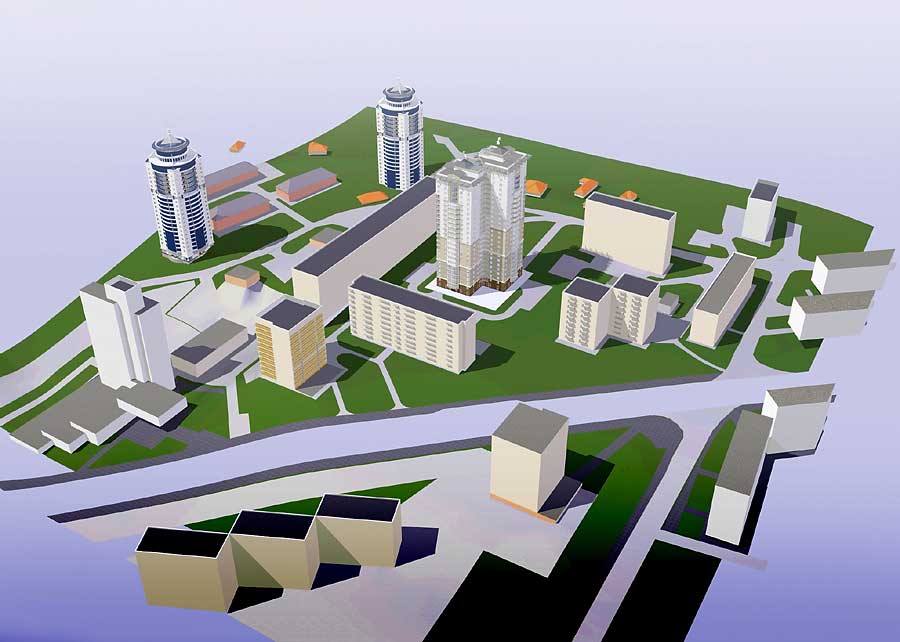 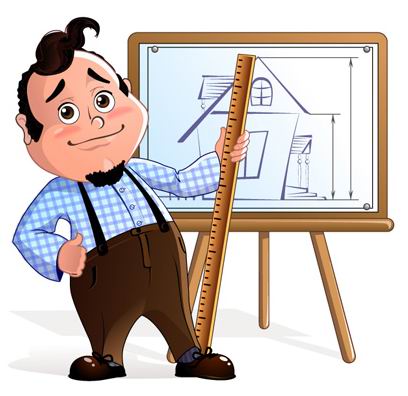 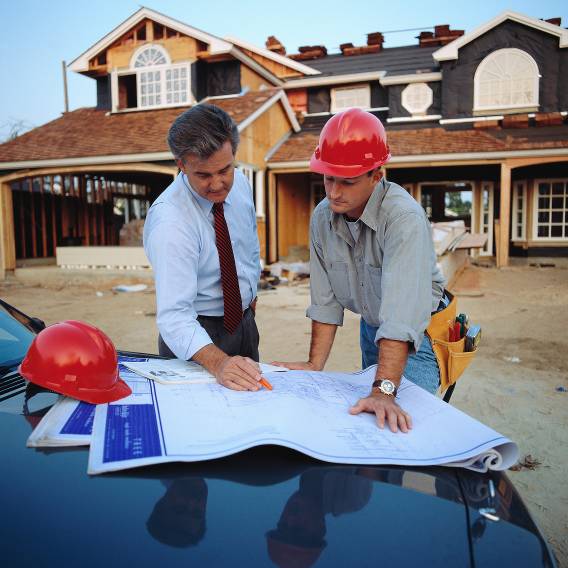 Придумывает и планирует строительство домов и городов
каменщик
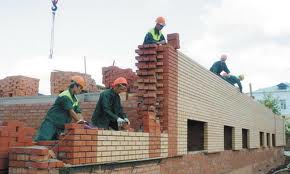 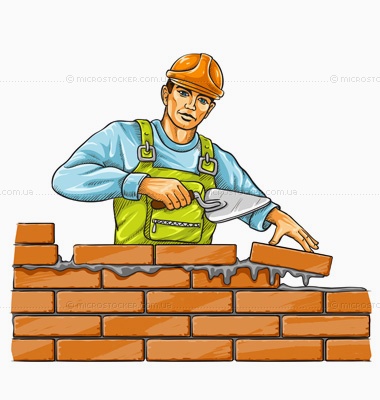 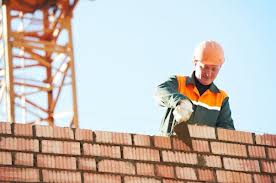 В переулке дом растет,
Стены каменщик кладет.
С ним помощник - мастерок,
Мастерок – лопатка.
Будет дом построен в срок,
Прочной будет кладка.
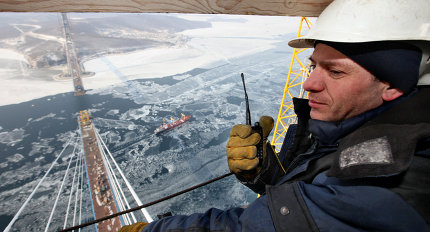 крановщик
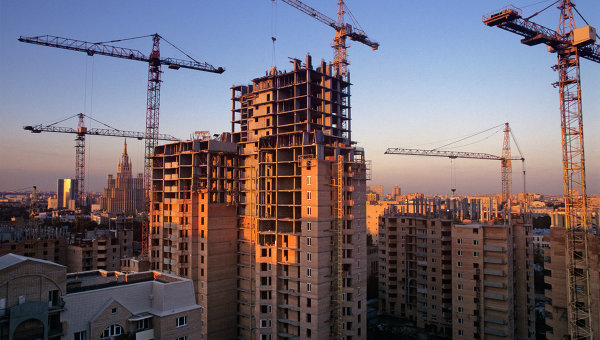 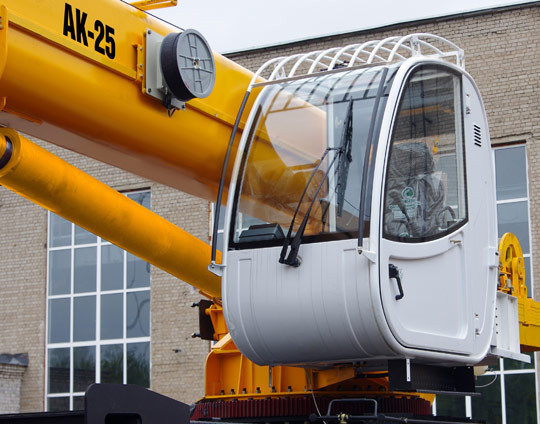 Ходит, ходит кран стальной
Над кирпичною стеной.
За стрелой его ажурной
Крановщик следит дежурный.
Нажимает неустанно
Он в кабине рычаги,
Разговаривает с краном :
- Ты рабочим помоги.
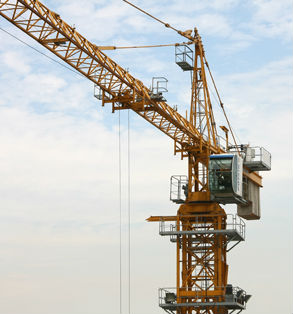 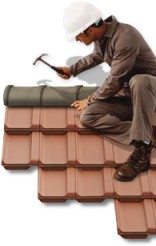 Кровельщик
Чтобы в доме было сухо и тепло,
Чтобы снег зимою в дом не занесло,
Кроет крышу  мастер.
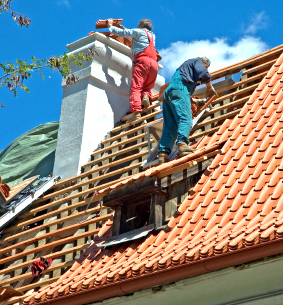 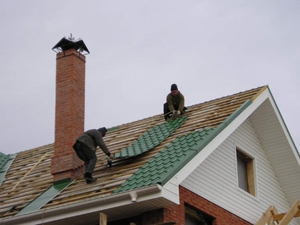 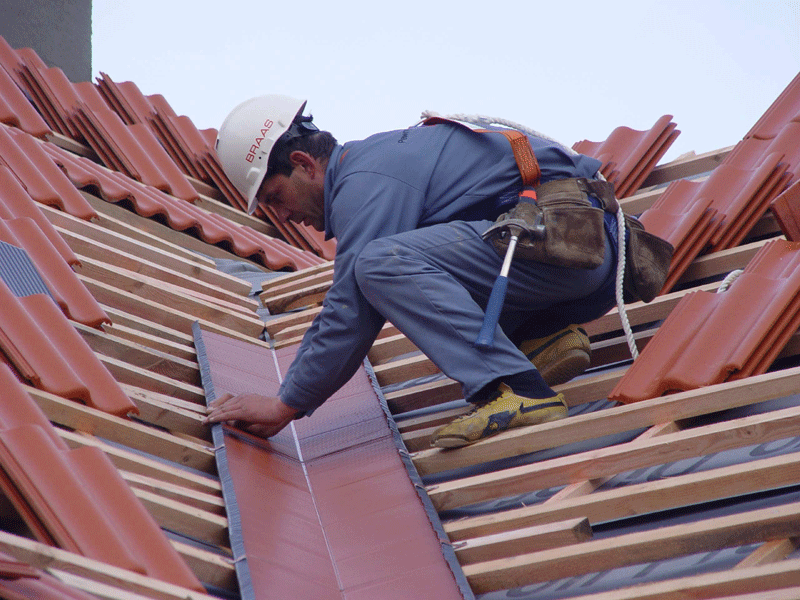 маляр
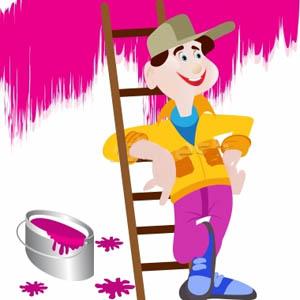 В новый дом маляр пришел,
Красит стены, двери, пол …
А наличник на окне
Он доверил красить мне.
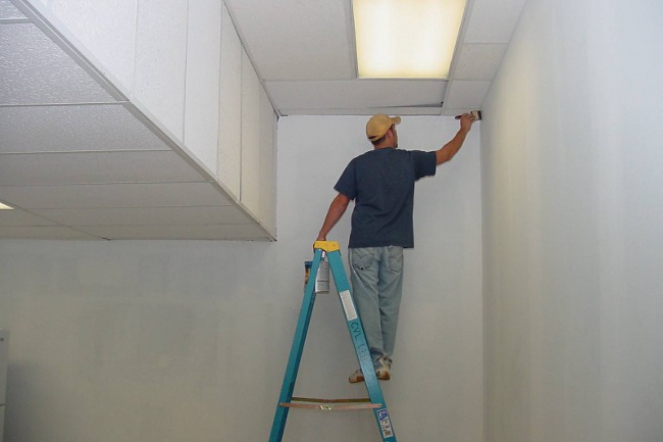 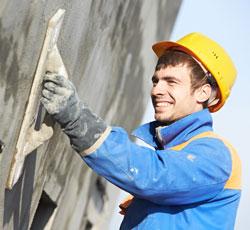 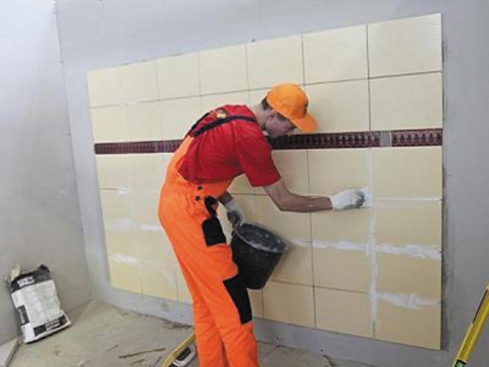 плиточник
штукатур
плотник
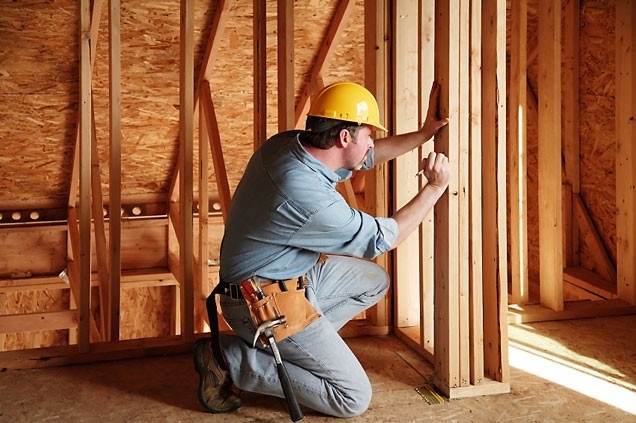 Летят опилки белые,
Летят из-под пилы.
Это плотник делает
Окна и полы.
Топором, рубанком
Выстругивает планки.
Сделал подоконники
Без сучка-задоринки.
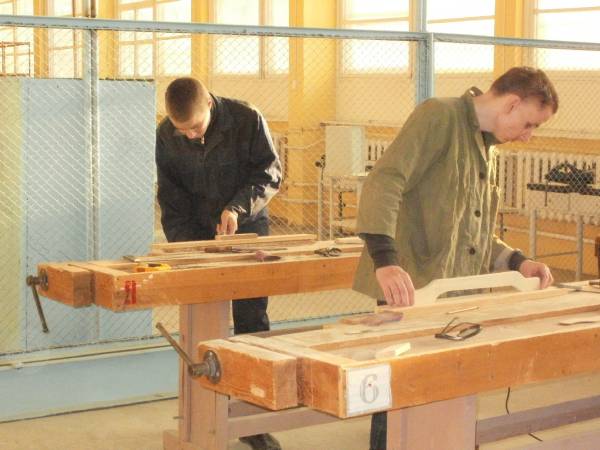 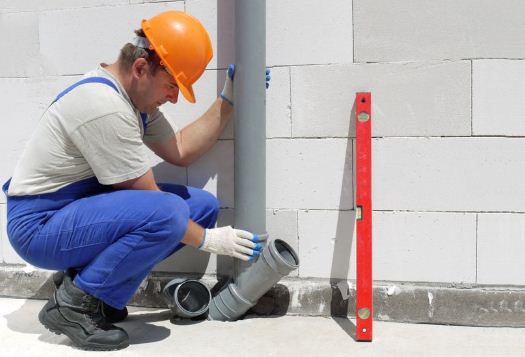 водопроводчик
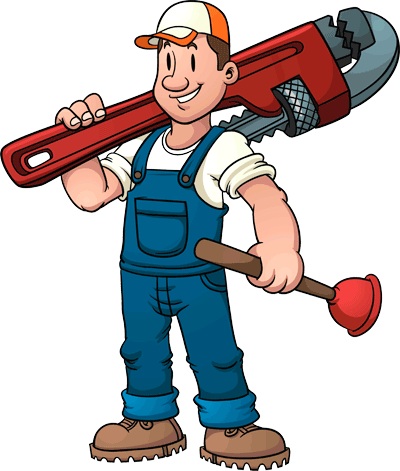 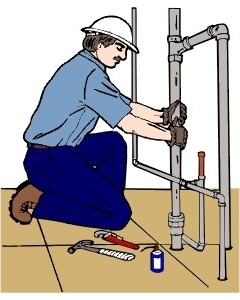 Его приходу каждый рад,
Когда на кухне водопад.
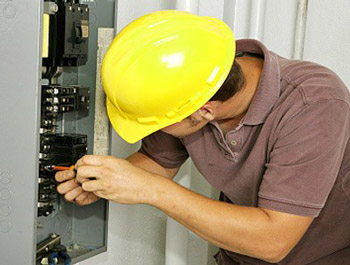 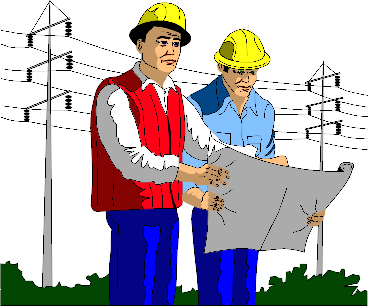 электрик
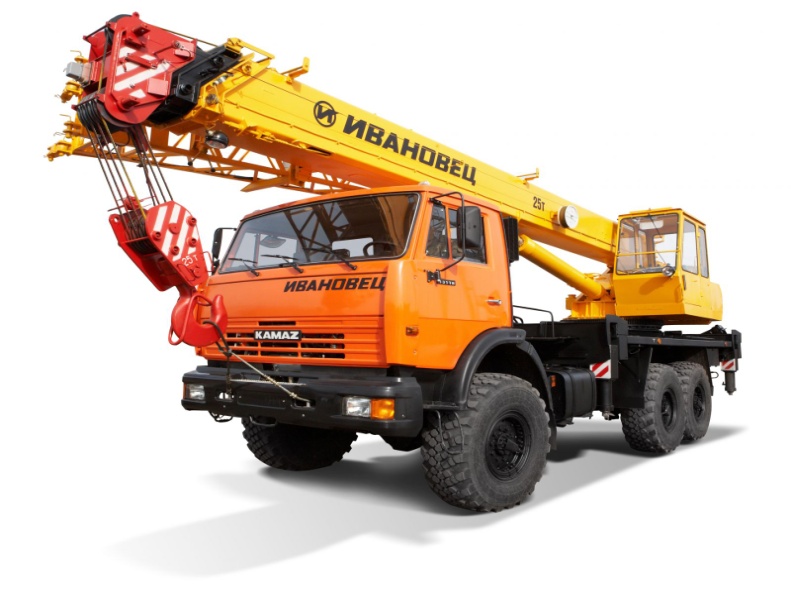 Я бываю выше дома
И легко одной рукой
Поднимаю груз огромный
Кто, скажите, я такой ?
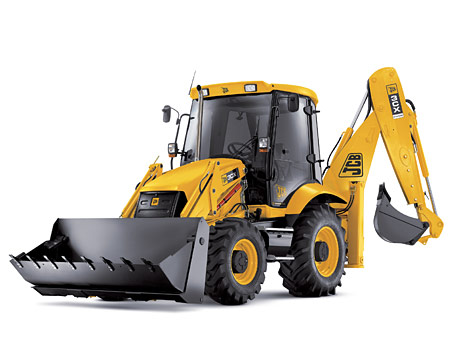 Начинает он копать,
Заменяет сто лопат.
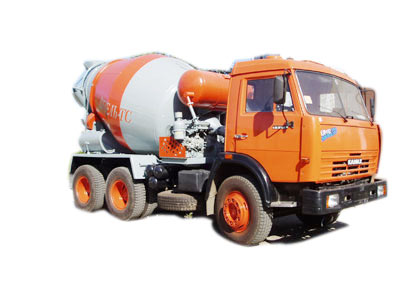 Там, где строят новый дом,
Ходит воин со щитом:
Прогулялся валко, шатко –
Ровной сделалась площадка.
Люди каких профессий работают на стройке  ?
газовщик
водитель
маляр
сварщик
стекольщик
кровельщик
электрик
сантехник
монтажник
крановщик
экскаваторщик
штукатур
столяр
каменщик
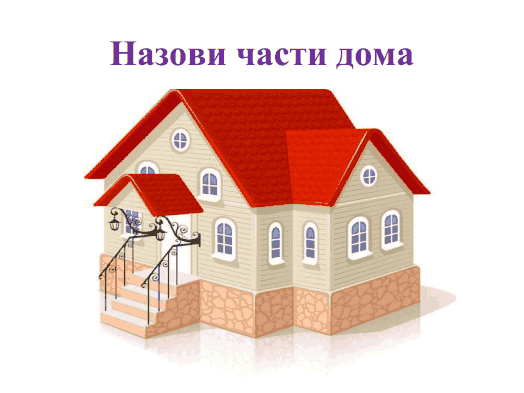 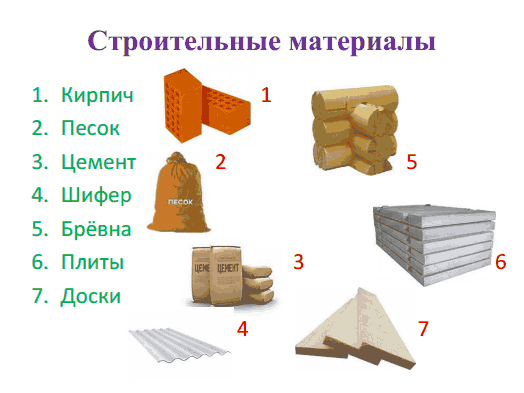 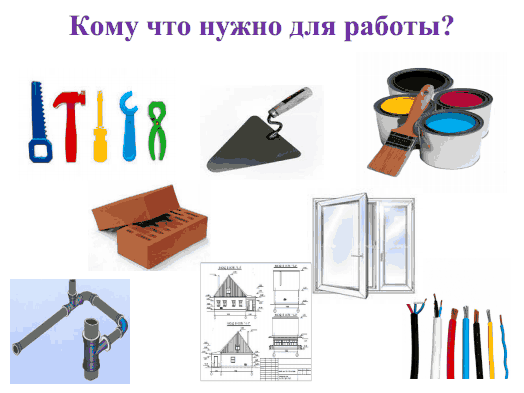